登山宝训
---论八福

常彦牧师
2024年1月21日
1
登山宝训·论八福
耶稣看见这许多的人，就上了山，既已坐下，门徒到他跟前来， 他就开口教训他们，说：“虚心的人有福了！因为天国是他们的。 哀恸的人有福了！因为他们必得安慰。 温柔的人有福了！因为他们必承受地土。
2
登山宝训·论八福
饥渴慕义的人有福了！因为他们必得饱足。怜恤人的人有福了！因为他们必蒙怜恤。清心的人有福了！因为他们必得见神。 使人和睦的人有福了！因为他们必称为神的儿子。 为义受逼迫的人有福了！因为天国是他们的。
登山宝训·论八福
人若因我辱骂你们，逼迫你们，捏造各样坏话毁谤你们，你们就有福了。应当欢喜快乐，因为你们在天上的赏赐是大的。在你们以前的先知，人也是这样逼迫他们。（《马太福音》5：1-12）
、八福前言
=》《马太福音》五-七章是主耶稣在世的第一篇讲论，被称为“登山宝训”。
=》藉此主耶稣要教导门徒如何过圣洁、与世人不同却是天国子民应有的生活。
5
、八福前言
=》“登山宝训”以论福开始，希腊文中“福”很特别，专指属神福气。
=》这与世人追求的名利、地位、事业、金钱和享乐完全不同。
6
、八福前言
=》“八福”是天国子民必须拥有的生命品质，并要在实际生活中渐渐活出来。
=》“八福”的每一福都彰显基督徒美好的生命，主耶稣教导我们活出八福，这是他受死和复活的目的。
7
、八福前言
=》藉着八福主耶稣要训练我们更多经历生命重生并领受圣灵内住的能力，这是过圣洁生活的前提。
8
二、什么是八福？
虚心的人有福了，因为天国是他们的。
=》虚心不是自卑，而是当认识神的伟大与荣耀时，他就感到自己无能和渺小。          =》只有看清自己的贫穷和有限，才能全心全意投靠神并进入神的国度，因此承认自己灵里贫穷是进入八福的第一步。
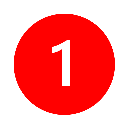 9
二、什么是八福？
哀恸的人有福了，因为他们必得安慰。
=》因有怜恤的属灵品格，我们愿意学习体恤他人、为他们着想并担当他们的软弱。
=》如果我们这样待人，人也一定这样待我们，我们怜恤人就必蒙神怜恤。
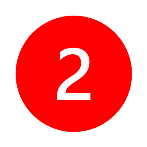 10
二、什么是八福？
温柔的人有福了，因为他们必承受地土。
=》经历十字架破碎后，人的骄傲自大被大大制服，从而甘心向神降伏委身。
=》温柔不是胆怯没有骨气，而是强有力的品德力量，能经得起无情的碰撞和打击。他能妥善控制冲动和怒气，这种力量和品德都从神而来，他必有丰盛的收获。
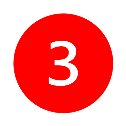 11
二、什么是八福？
饥渴慕义的人有福了，因为他们必得饱足。
=》因为品尝到基督的美善和全能，他内心充满对基督的渴慕和追求。他不断被主耶稣吸
引而时常感到干渴和饥饿，唯有主耶稣能解
他难耐饥渴，成为他的心灵满足和唯一热情。
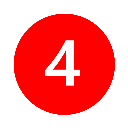 12
二、什么是八福？
怜恤人的人有福了，因为他们必蒙怜恤。 
=》因拥有怜恤的属灵品格，他愿意学习体恤他人，为他人着想，担当他人软弱。 =》如果我们这样对人，人也一定这样待我们，我们怜恤人就必蒙神怜恤。
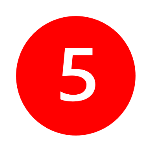 13
二、什么是八福？
清心的人有福了，因为他们必得见神。
=》清心的人在道德上远离罪恶和羞耻， 心灵纯净、无掺杂并保持内心安详。
=》因为常与赐平安的主在一起，所以可以在大风大浪中平静安稳地得胜。
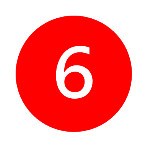 14
二、什么是八福？
使人和睦的人福了，因为他们必称为神的儿子。 
=》“使人和睦”原意是“带来和平”，
主耶稣成就了神和人之间的和平，因此
被称为“和平之子”和“平安的王” 。
=》如果我们能为家庭、社区和城市带来
和平，我们也会被称为神的儿子。
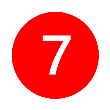 15
二、什么是八福？
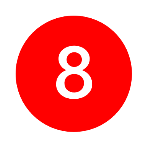 为义受逼迫的人有福了，因为天国是他们的。
=》为追求公义和公平，遭受羞辱、逼
迫， 毁谤而不惧怕不丧胆。
=》受苦原因很多，但为跟随主而受苦，
所蒙的祝福是最大的。
16
三、如何活出八福？
耶稣正说这话的时候，众人中间有一个女人大声说：“怀你胎的和乳养你的有福了！”耶稣说：“是，却还不如听神之道而遵守的人有福。”
                     （《路加福音》11：27-28）
17
三、如何活出八福？
从施洗约翰的时候到如今，天国是努力进入的，努力的人就得着了。  
                       （《马太福音》11：12）
18
三、如何活出八福？
坚固门徒的心，劝他们恒守所信的道，又说：“我们进入神的国，必须经历许多艰难。（《使徒行传》14：22）
19
二、什么是八福？
=》进入天国需要努力，努力就是强暴，就是要竭力夺取、得着或抓住。
=》要活出八福，同样需要努力和强暴。
=》我们必须付代价，并且一定会经历
许多艰难，所以需要属灵勇气、活力、毅力和决心。
20
三、如何活出八福？
让我们从现在就来操练八福吧！
21